3-2-3写真から分かる個人情報
[Speaker Notes: ■本教材の利用規約を一番下に記載しています。必ず事前にご確認いただき、利用規約に同意した上で、本教材をご利用ください。

【特徴と使い方】
　・スライド3枚を使って、啓発対象者に情報セキュリティの知識を供与、または興味を喚起することを目的としています。
　・対象者に「自分事」として考えてもらえるよう、
　　　1枚目のスライドは、「発問」から始まります。
　　　2枚目のスライドでは、「答え」や「様々な視点」を提示します。
　　　3枚目のスライドでは、対策等の解説や発展的な知識の提供、または課題検討を深めるための別観点からの発問や興味を持って調べるための方法等を提示します。
　・ノートには啓発する際のセリフ例を記載しています。また、教材が扱うテーマに関連する資料のある場合は参考資料を記載しています。

【想定する啓発対象者】
SNSの利用者

【ポイント】
SNSへの投稿は、個人情報が推測され得ることを理解させ、様々な視点から投稿のリスクを考えさせる。

【本教材利用規約】
本教材は、情報セキュリティに関する啓発を目的に独立行政法人情報処理推進機構（IPA）（以下「IPA」という。）が作成した教材、およびこれに付随する資料（今後に作成され得る各々の改訂版を含む。）により構成されます。なお、改訂版が利用可能となった後は、専ら改訂版をご利用ください。
IPAは、本利用規約に同意いただくことを条件として、本教材の利用を無償で許諾します。有償セミナー等での利用を希望する場合は、事前にIPAに申し出て別途許諾を得てください。

1.本教材に関する著作権その他すべての権利は独立行政法人情報処理推進機構（IPA）が保有しており、国際条約、著作権法その他の法律により保護されています。
2.本教材は、情報セキュリティや情報モラルの教育、普及の目的に限り、無償の授業、各種セミナーや研修等にご利用いただけます。
3.必要な範囲での複製（生徒等受講者への配布のための複製を含む。）は可能とします。
4.本教材は原文のまま利用してください。ただし、グラフの形式を変える、文体を変える等、単なる表記形式のみの変更は可能とし、また、具体的な利用場面においてやむを得ない場合であって、かつ前記目的のために必要な場合には、その必要な範囲で、利用者の責任において、文意を変えず、かつ原文のままでないことが容易にわかるように明記または明示（例「～を基に作成」等）することを条件として、文面の一部改変等を可能とします。
5.本教材の中のデータやグラフ・図表・イラスト・映像等の全部または一部を引用等した場合、本利用規約に同意したものとみなします。
6.いかなる形で利用する場合においても本教材を利用する際は、出典（IPAの名称、資料名、URL等）を容易に判る態様で明記または明示してください。
7.本教材を利用する部分と利用者が自ら作成する部分が混在した教材等を作成する場合、本教材利用部分か、利用者自身による作成部分かが容易かつ明確に判別できるようにしてください。なお、利用者は、自己の作成部分について全ての責任を負うものとします。
8.本教材（本項においては、利用者が自ら作成する部分が混在する場合を含む）の二次利用を希望する者に対して複製物を配布する場合には、相手先に本利用規約を配布するなどにより、相手先が本教材（利用者が自ら新たに作成した部分を除く）を利用する際には本利用規約に同意する必要があることを伝えてください。
9.本教材で提供する情報の正確性、信頼性、網羅性及び完全性については、IPAが保証するものではありません。
10.本教材のファイルをダウンロードすることまたは利用したこと等により生じるいかなる損害（他人に対して責任を負う場合を含む。）についてもIPAは何ら責任を負いません。
11.本利用規約は予告なく改正する場合があります。その場合、改正後の内容は、それがIPAのウェブページ上で公表された時以降の利用に適用するものとします。
12.本教材及び本利用規約に関する質問は、net-anzen@ipa.go.jpまでお寄せください。なお、IPAからの応答等は、その業務に支障のない範囲内とさせていただきます。

独立行政法人情報処理推進機構　セキュリティセンター

以上]
考えてみよう
もよ
さつえい
家の最寄り駅にいつもいるネコを撮影して、毎日SNSに投稿しています。たくさん「いいね！」がつくし、「毎日楽しみにしています！」ってフォロワーさんからコメントをもらっています！
とうこう
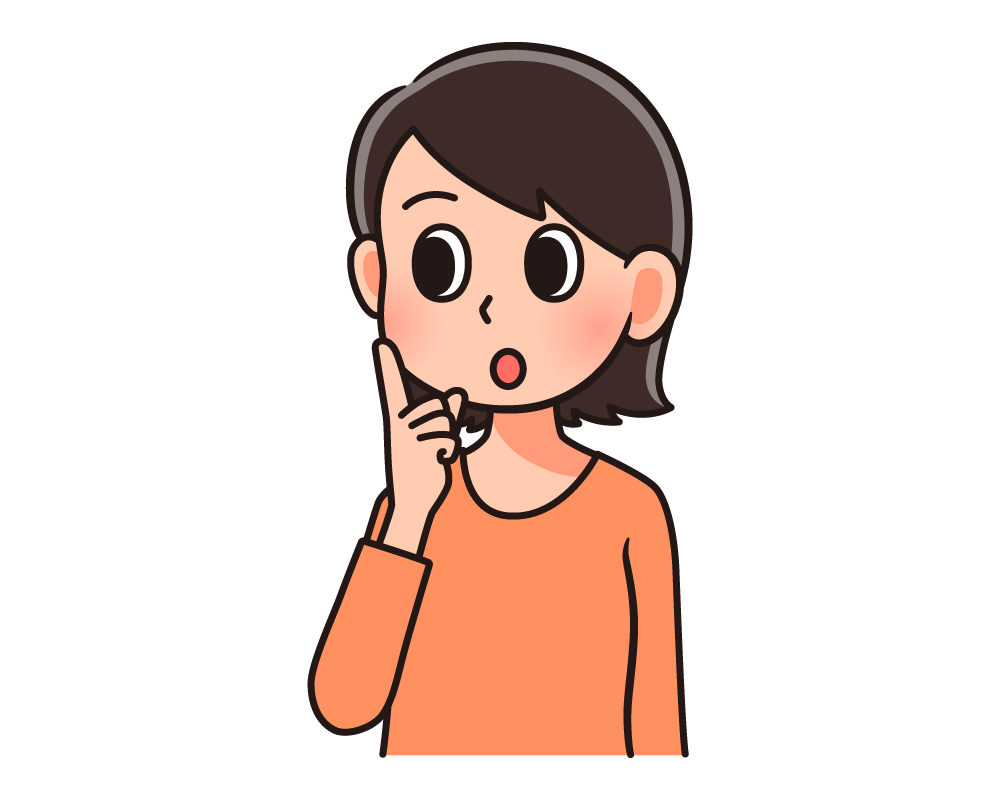 [Speaker Notes: 【啓発時のセリフ例】
みなさんはSNSを使ったことはありますか？

この人は、自宅の最寄り駅にいるネコを撮影してSNSに投稿しているようです。
特に悪い事をしているわけではないですよね。
フォロワーもこの人の投稿を肯定的に見てくれているようです。

みなさんは、この投稿について何か思うことはありますか？]
みなさんはどう思いますか？
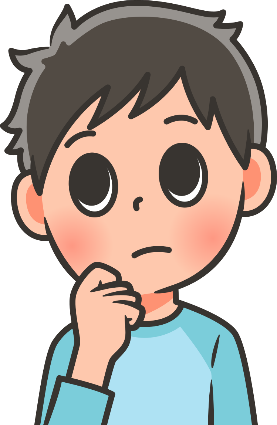 めいわく
だれにも迷惑かけてないし、いいと思うよ。
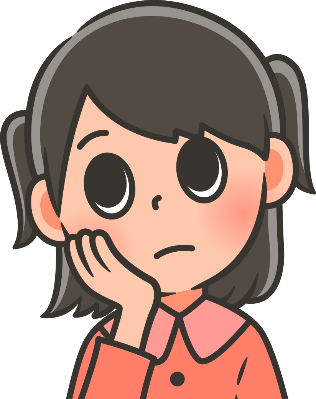 と
駅の時計から、撮った時間がわかるね。
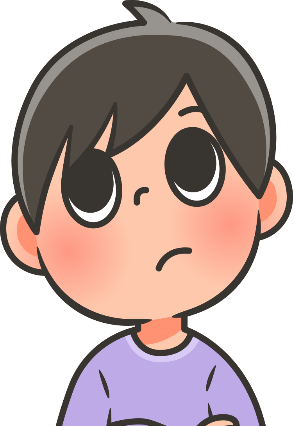 その駅の近くに住んでいることがばれるよ。
[Speaker Notes: 【啓発時のセリフ例】
さて、様々な意見が出ました。
「だれにも迷惑かけてないし、いいと思うよ。」
「駅の時計から、撮った時間がわかるね。」
「その駅の近くに住んでいることがばれるよ。」

みなさんはどう思いますか？
まず、一番目の意見を考えてみましょう。
たしかに、誰にも迷惑はかけていませんね。悪いことをしている、ということではなさそうです。

次に、二番目の意見を考えてみましょう。
ネコと一緒に時計が写っていたとしたら、写真を撮った時間が分かってしまいますね。
また、リアルタイムでネコを撮影しSNSに投稿していたとしたら、投稿した時間から普段その駅にいる時間が分かってしまうかもしれません。

最後に、三番目の意見を考えてみましょう。
投稿した写真から、ネコを撮影した駅が特定されてしまったら、投稿した人がその駅を利用している、またはその駅に立ち寄っていることを第三者に知られてしまうかもしれません。]
知っておこう
撮影した写真から分かることがある
さつえい
はいけい
ちいき
写真の背景から、住んでいる地域がわかる
行動パターンを推測される
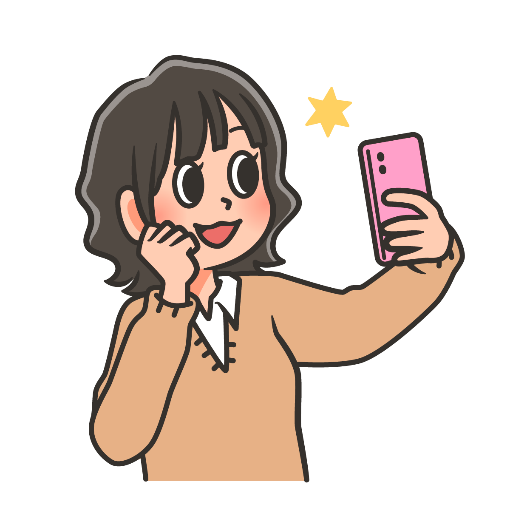 すいそく
考えてみよう
こじんじょうほう
インターネットに個人情報が書かれているのを見たことはありますか？
[Speaker Notes: 【啓発時のセリフ例】
SNSに投稿した写真の中に直接的な個人情報が含まれていなかったとしても、写真の背景等からいろいろな情報を得ることができます。
今回例として挙げた写真以外でも、写った人物の服装や天候、建物の特徴等から投稿者が投稿した環境を推測することが可能な場合があります。

誰にも迷惑をかけない投稿だったとしても、その投稿によって自分の個人情報や行動パターンが第三者から推測されることはないか、意識しておきましょう。

みなさんは、SNS上で個人情報が書かれているのを見たことはありますか？
もしくは、直接的な個人情報ではなくても、住んでいる場所が分かるような投稿を見たことはありますか？
見たことがある場合、それはどのような投稿であったかを周りの人と共有してみましょう。

また、どういった写真なら出して良いか、どういった写真は出さないようにしたいか、という自分なりの基準があれば、合わせて周りの人と共有してみましょう。]